ПРАКТИКА  «МОБИЛЬНАЯ  ШКОЛА ДЛЯ РОДИТЕЛЕЙ  
ДЕТЕЙ-ИНВАЛИДОВ»
краевое государственное  автономное учреждение социального обслуживания  
"Реабилитационный центр для детей и подростков с ограниченными возможностями" 
 г. Ачинск, Красноярский край
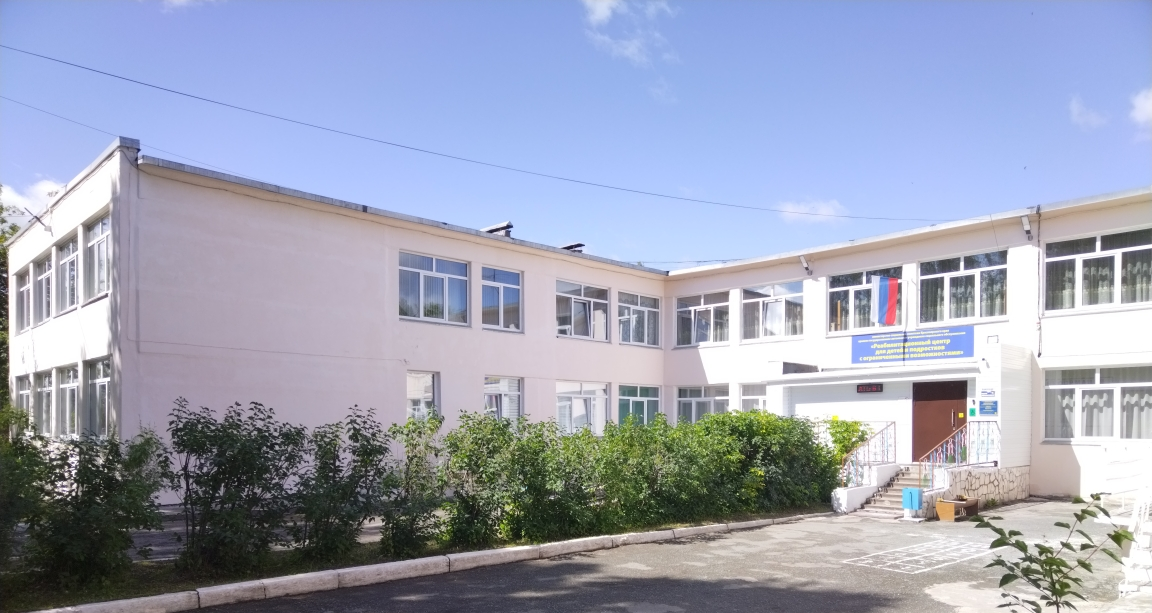 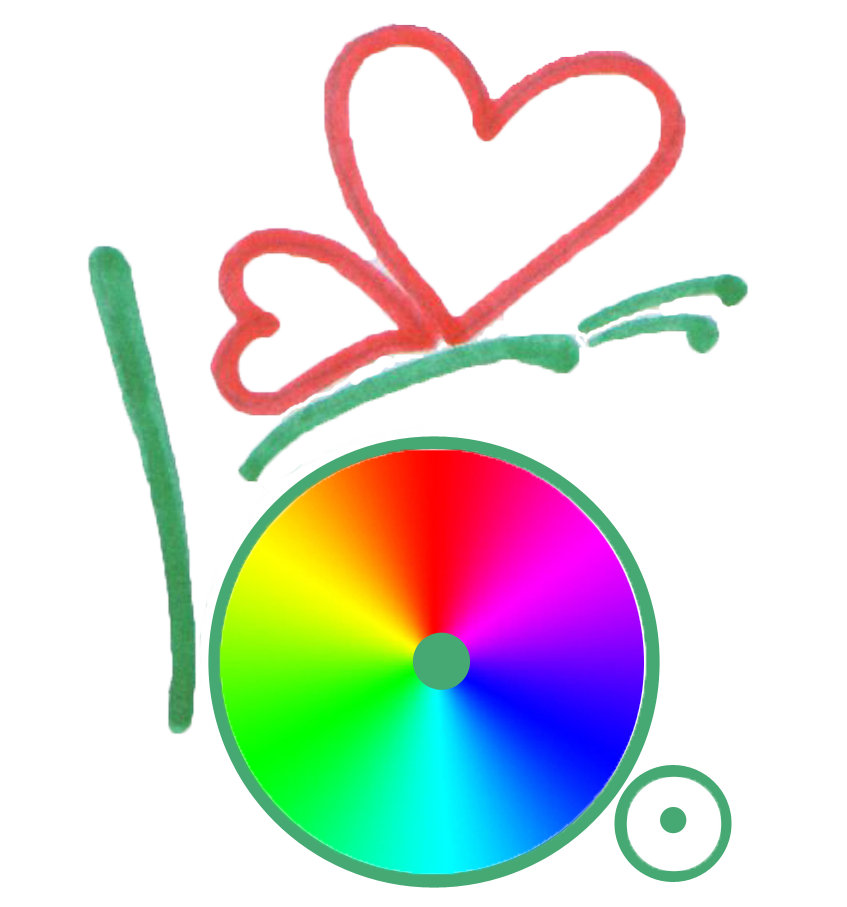 Актуальность
Особенным семьям  бывает недостаточно правовой, юридической,  психологической помощи и профессионального сопровождения детской инвалидности. Они  находятся в условиях хронической психотравмирующей ситуации, а физическое состояние детей-инвалидов  не всегда позволяет совершать переезды и получать услуги в учреждениях.
Практика «Мобильная школа для  родителей детей-инвалидов» - эффективный  способ  решения  проблем.
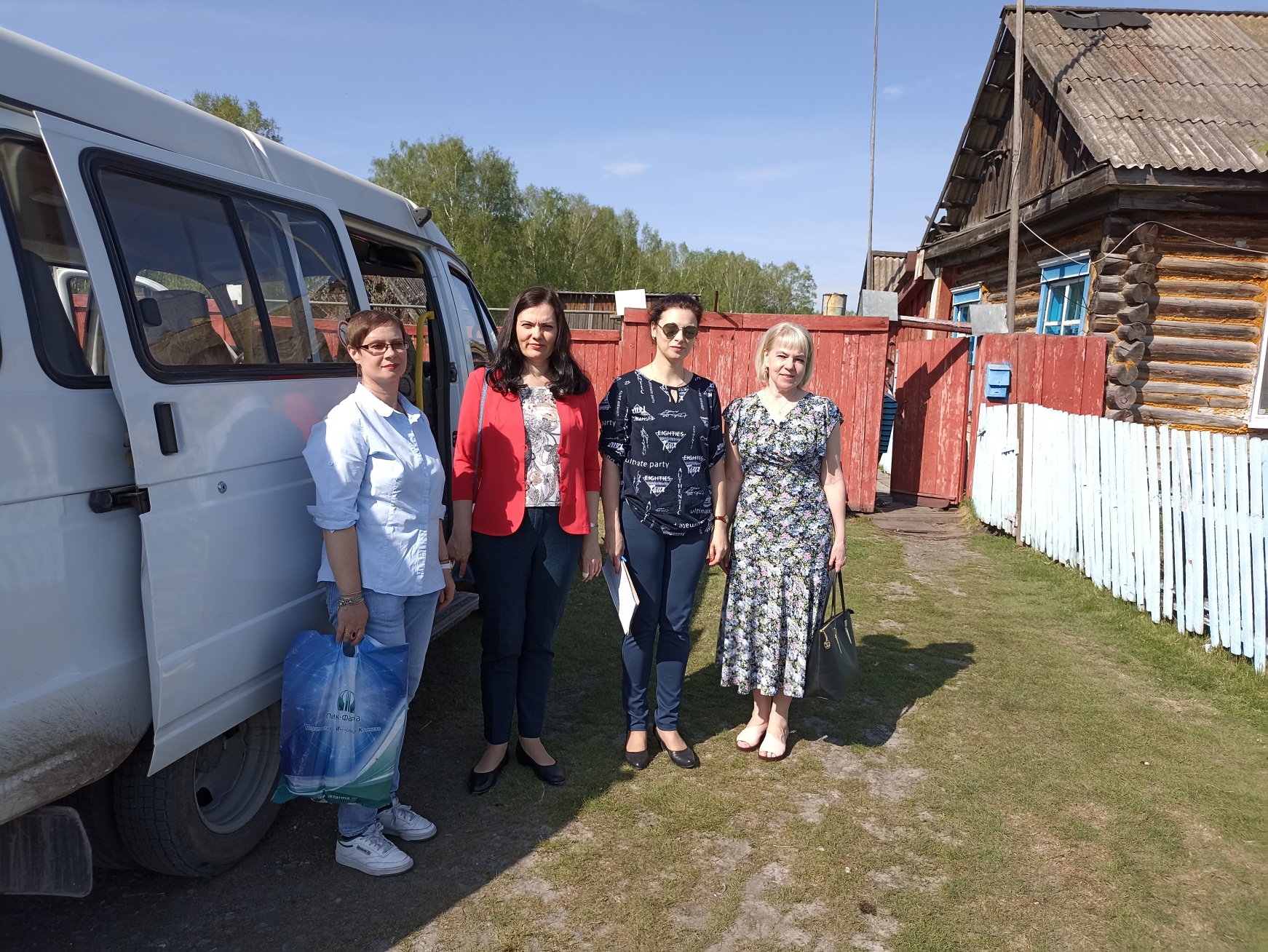 Практика «Мобильная школа для родителей детей-инвалидов» действует с июня 2011 года.
Целевая аудитория - дети-инвалиды от 0 до 18 лет и члены их семей, проживающие в  населенных пунктах Красноярского края, где нет специализированных учреждений для
реабилитации и абилитации детей-инвалидов.
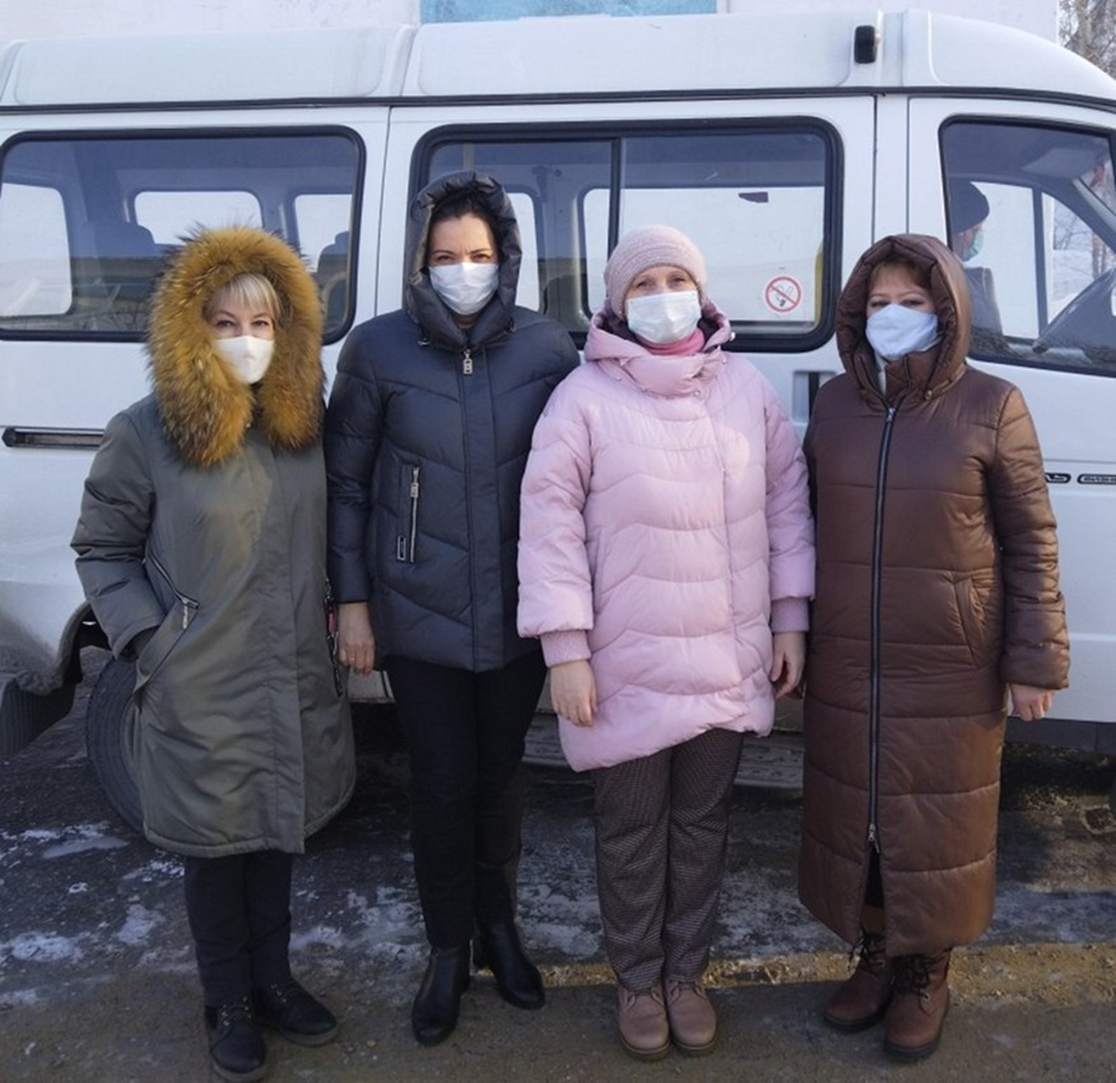 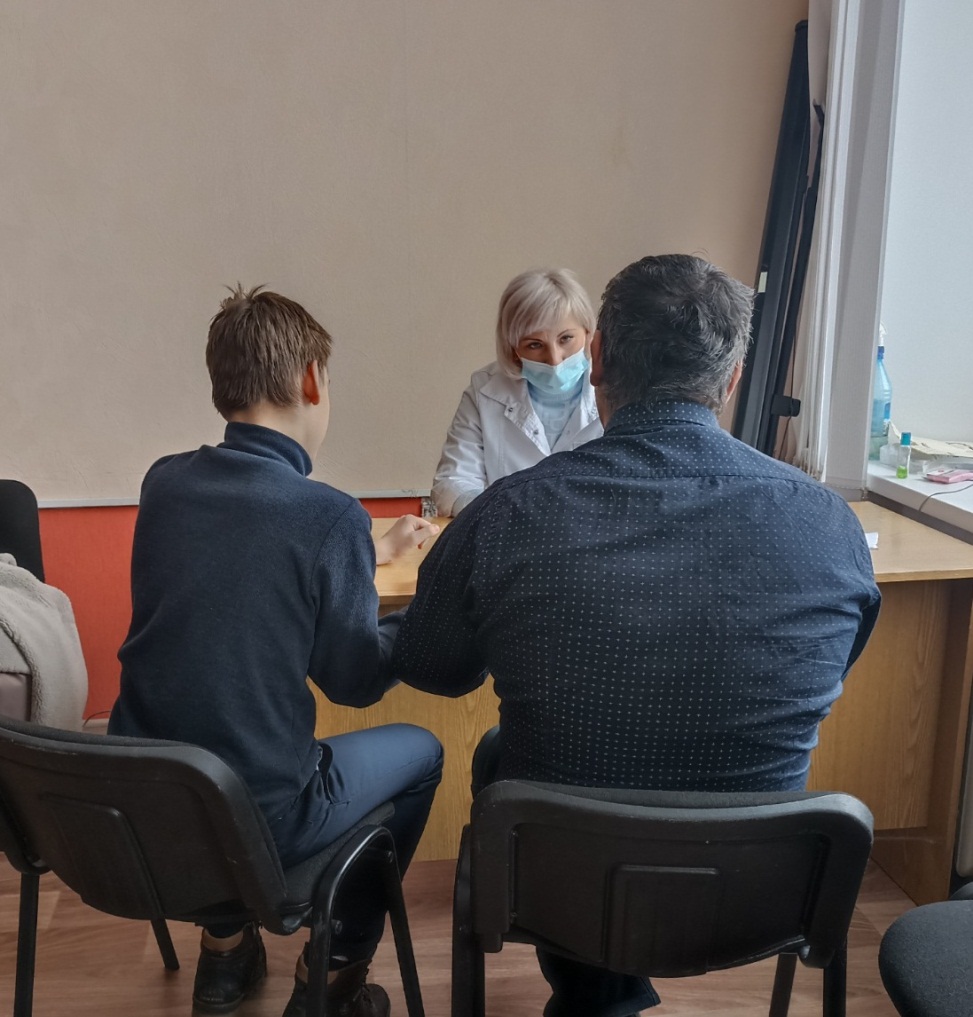 Цель:
- повышение качества и уровня доступности предоставляемого семьям с детьми- инвалидами комплекса социально-медико-психолого-педагогических услуг.

Задачи:
- выстраивание партнерских отношений с территориальными отделениями КГКУ «УСЗН»;
- выявление семей с детьми-инвалидами, нуждающихся в социальной поддержке, определение  индивидуальной нуждаемости семей в социальной помощи;
-организация работы выездной  мультидисциплинарной бригады специалистов;
- предоставление социальных услуг,  обеспечивающих удовлетворение запросов  семей с детьми-инвалидами.
Ресурсы центра для работы службы:
служебный автомобиль для поездок по населенным пунктам;
кадровый состав, включающий врачей, социальных педагогов, логопеда, психолога,                                            специалистов по социальной работе;
оборудование специалистов для проведения консультаций и реабилитационных мероприятий.
Система работы «Мобильной школы для родителей детей-инвалидов»:
- получение запроса на проведение мероприятий службы от территориальных отделений УСЗН;
комплектование мультидисциплинарной бригады специалистов центра в соответствии с запросом;
подготовка необходимого оборудования для выезда;
выезд на территорию на служебном автомобиле центра и оказание услуг целевой аудитории: проведение консультаций, тренингов, мастер-классов, практикумов.
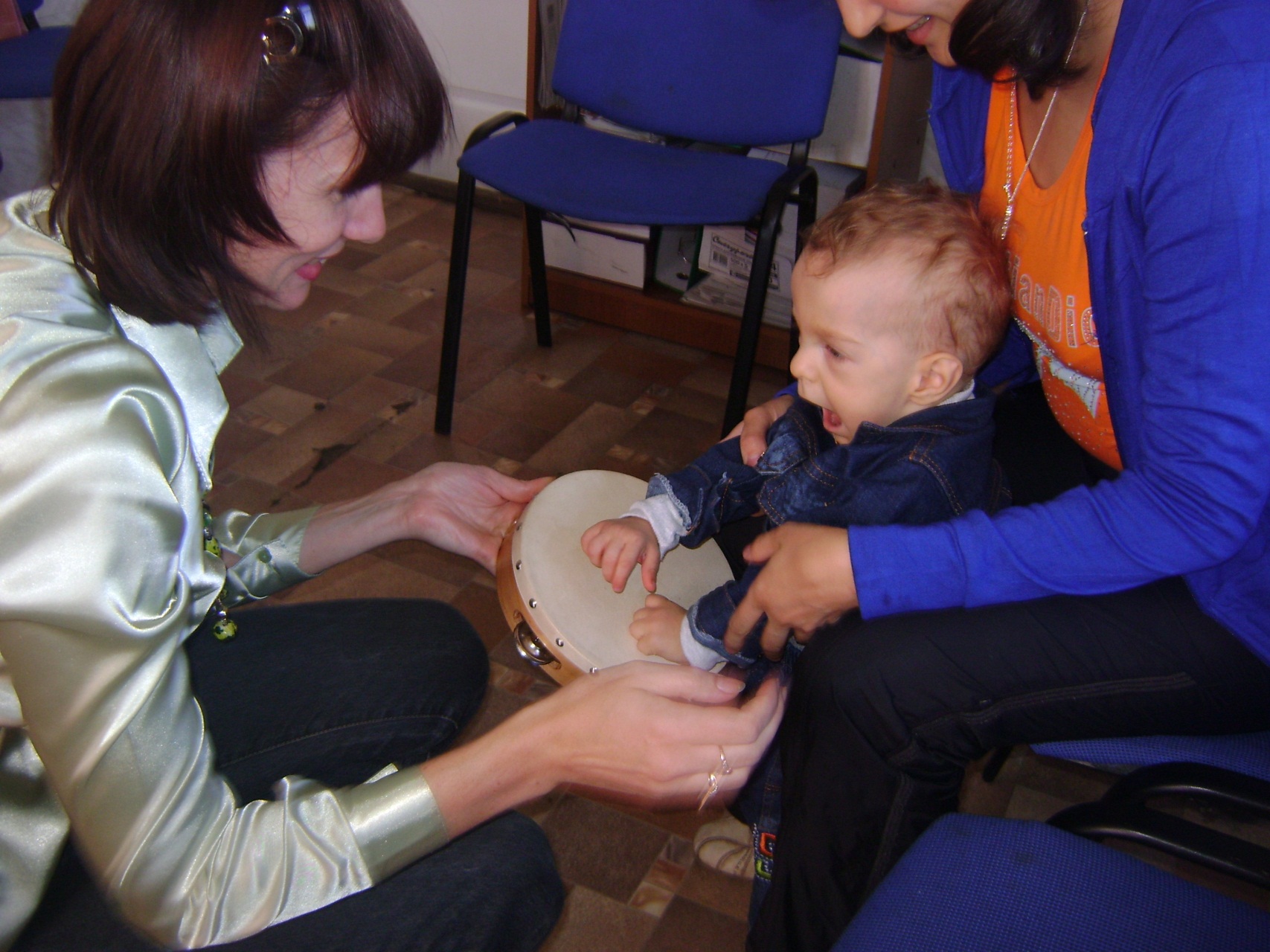 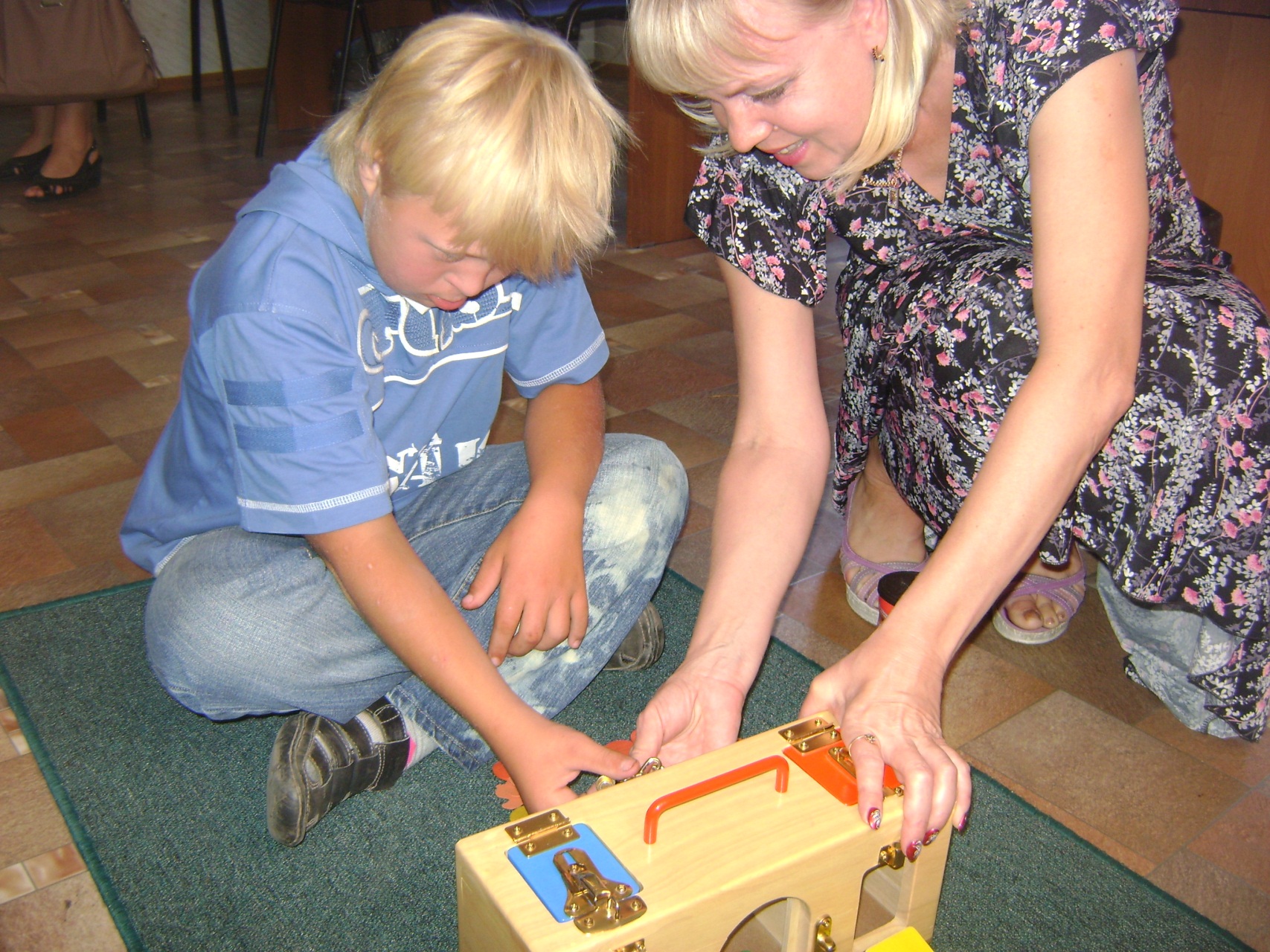 География поездок
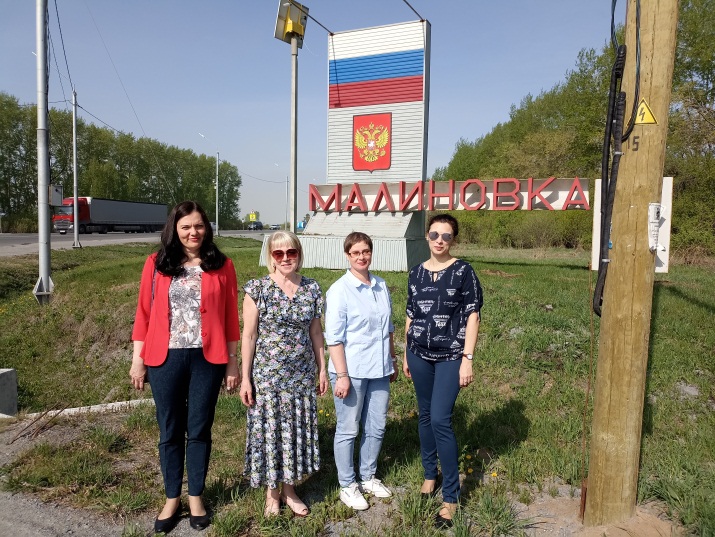 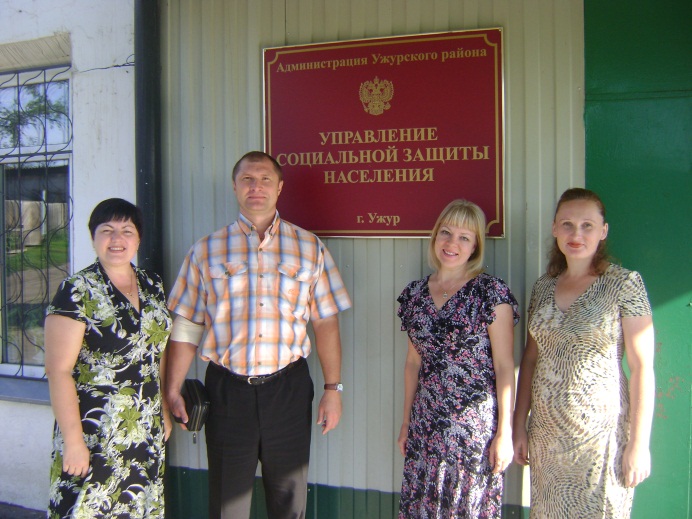 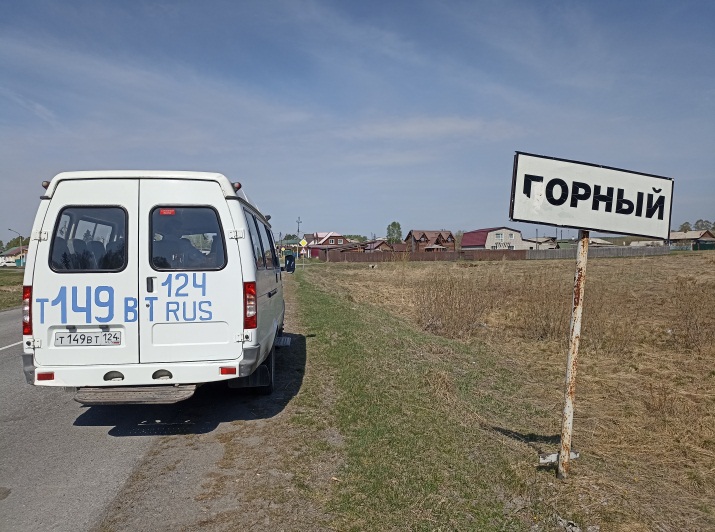 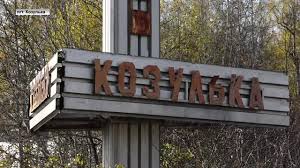 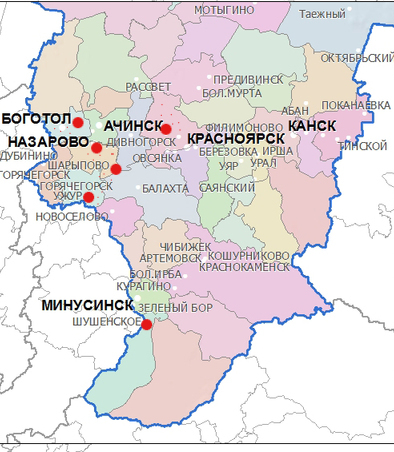 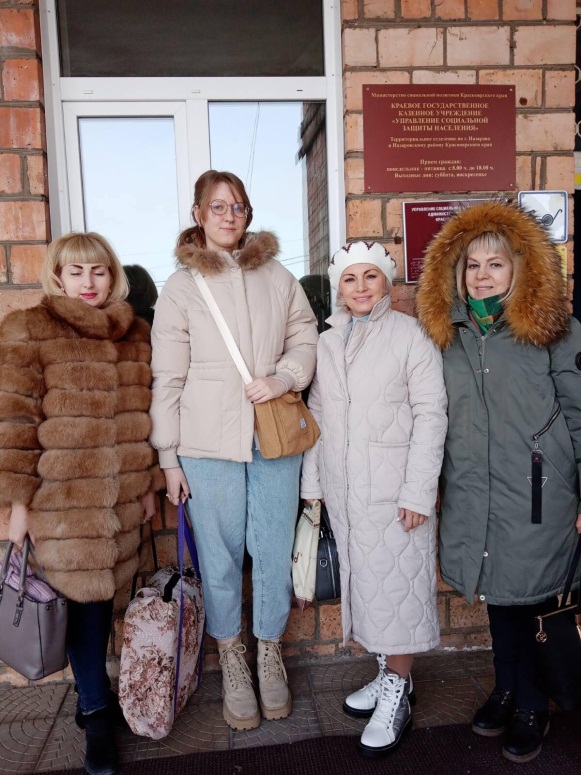 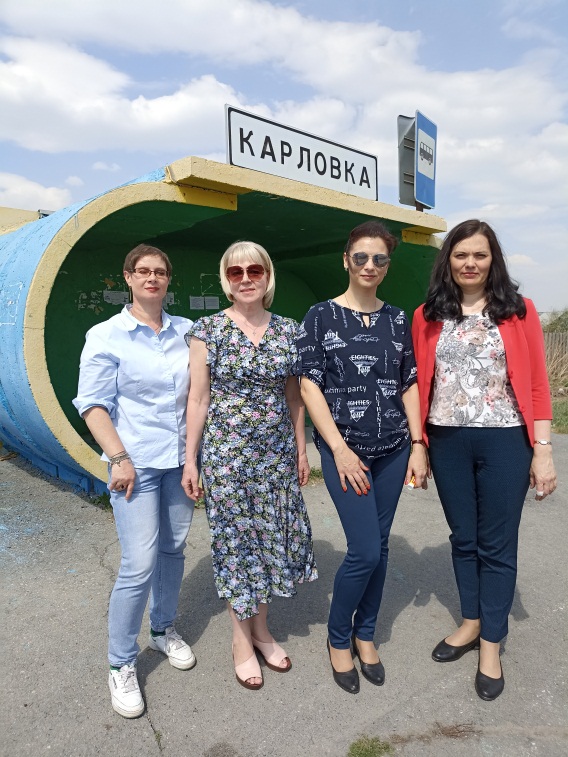 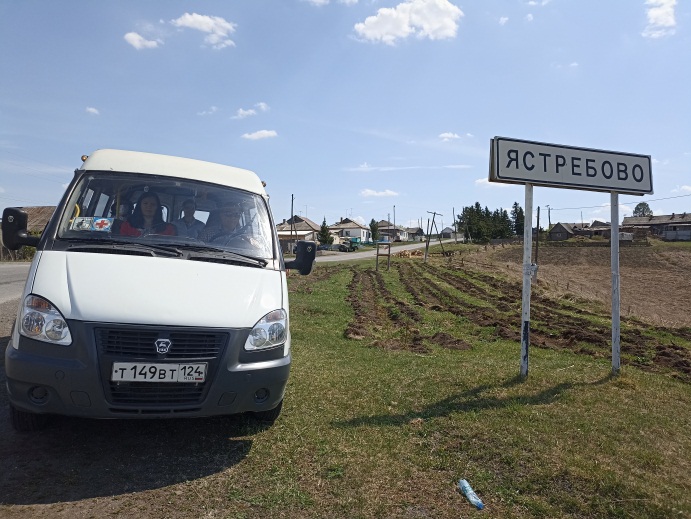 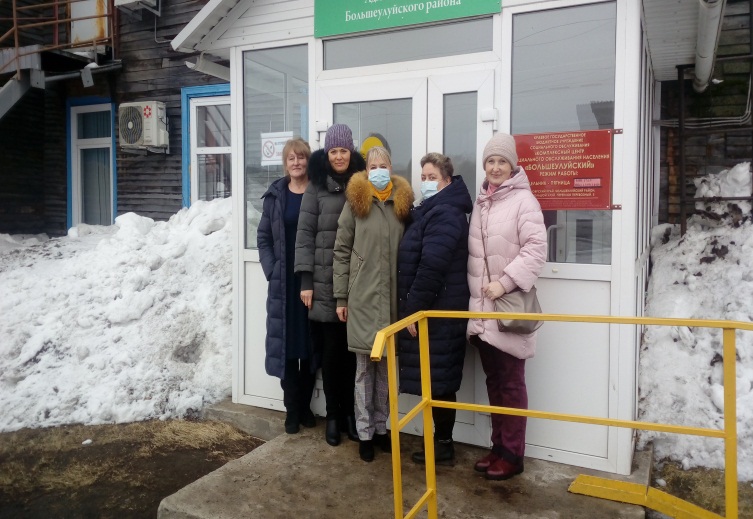 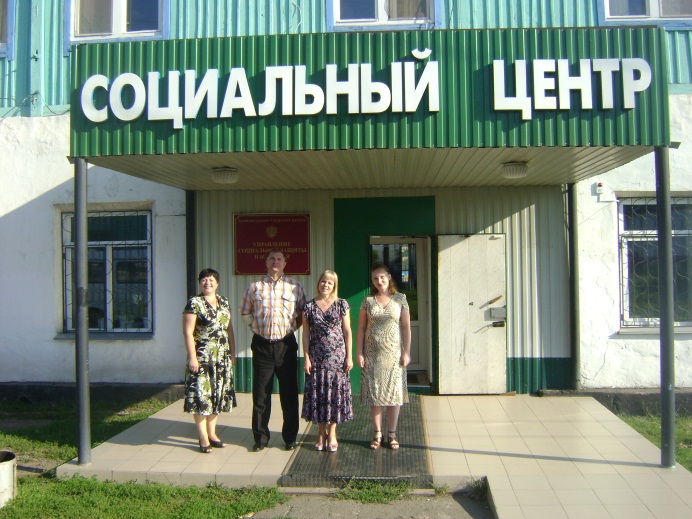 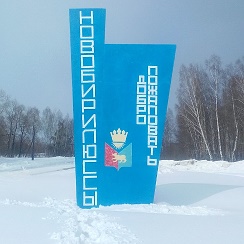 В  мультидисциплинарную бригаду входят: врач невролог, врач педиатр, врач  психиатр, врач мануальный терапевт, социальный педагог, специалист по социальной работе, педагог-психолог, логопед.
  Состав  бригады и количество специалистов на  каждый выезд  определяется  в зависимости от  запроса территории.
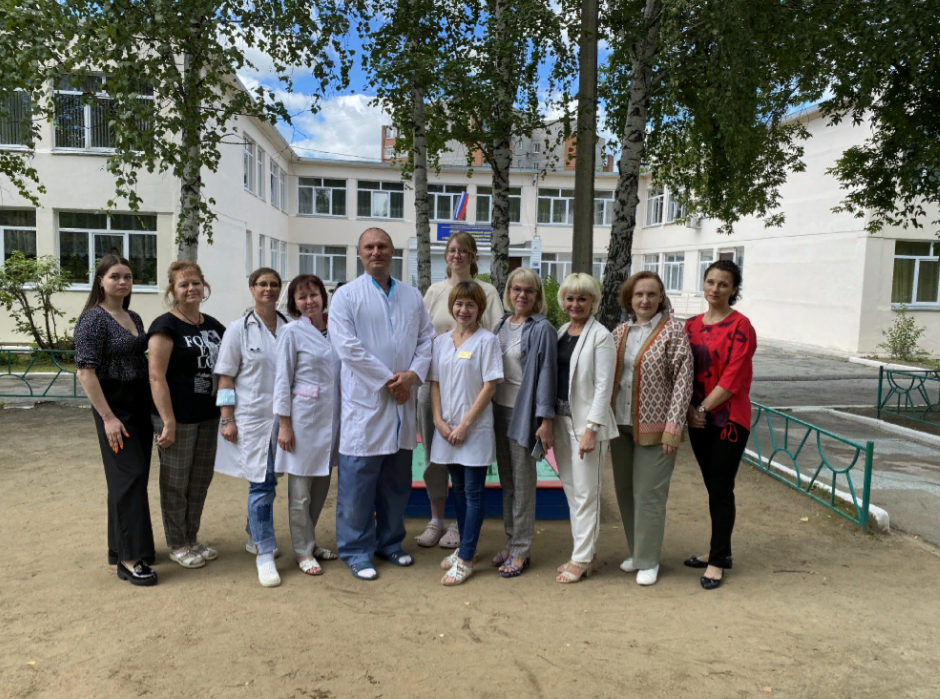 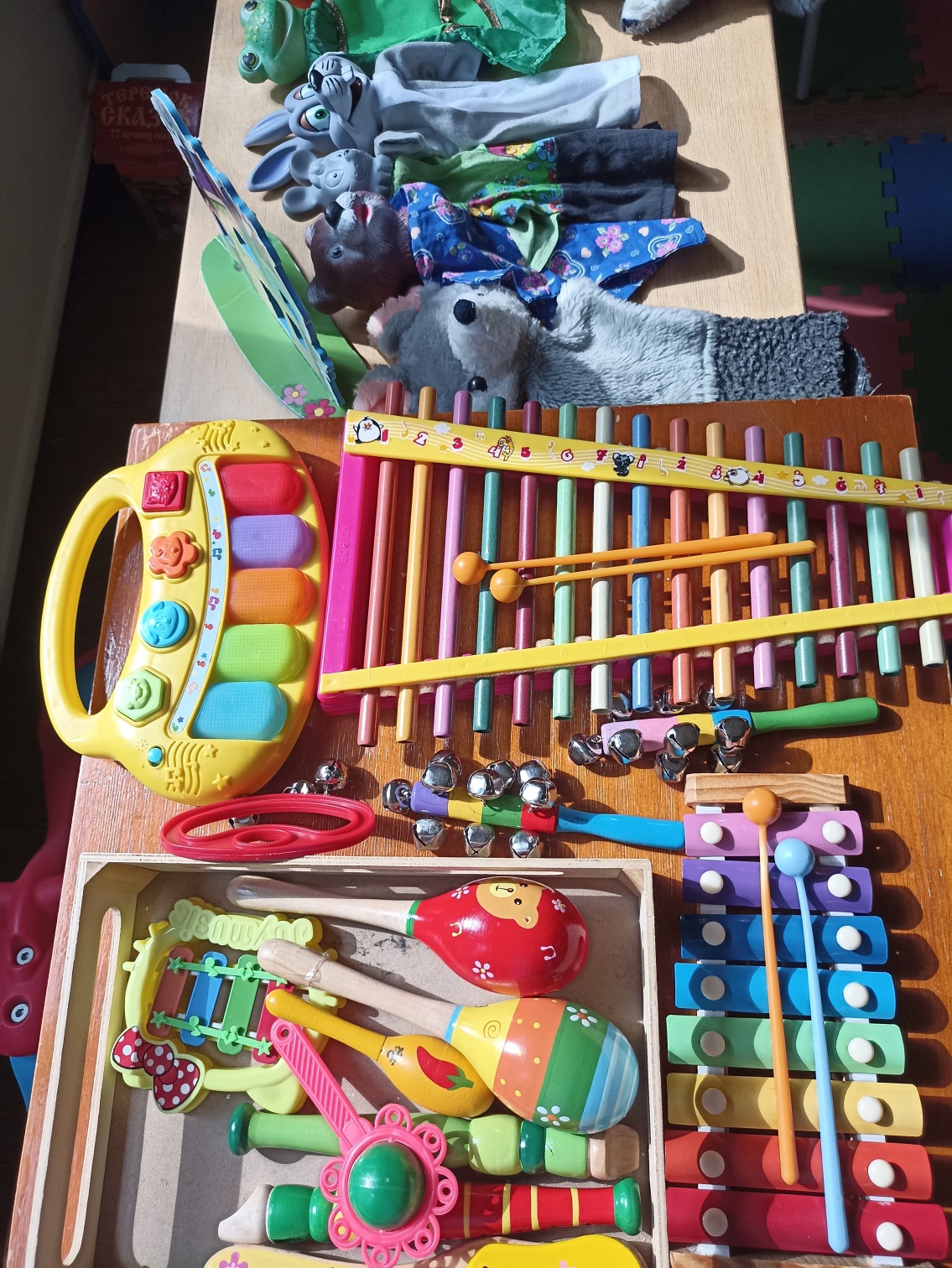 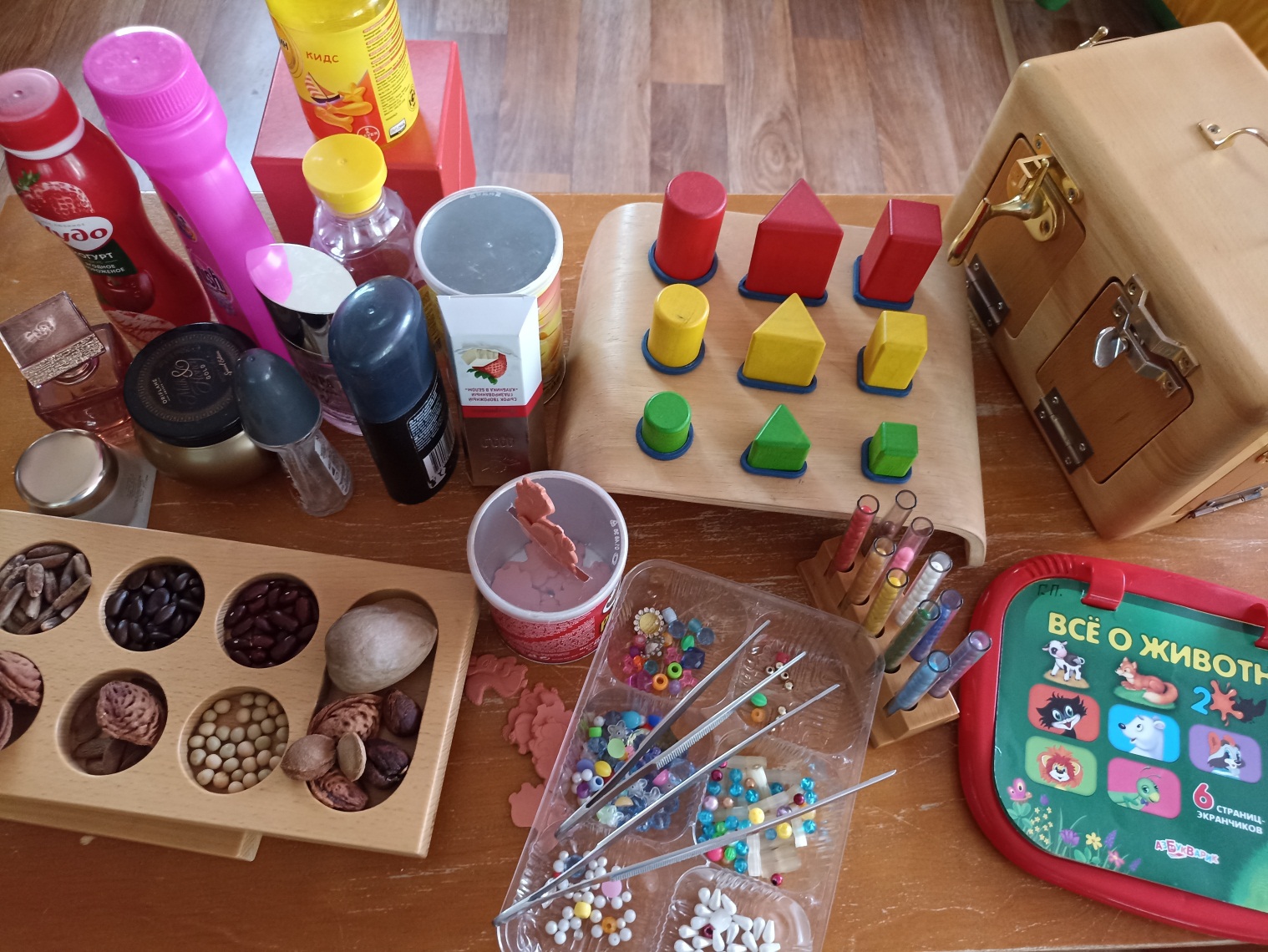 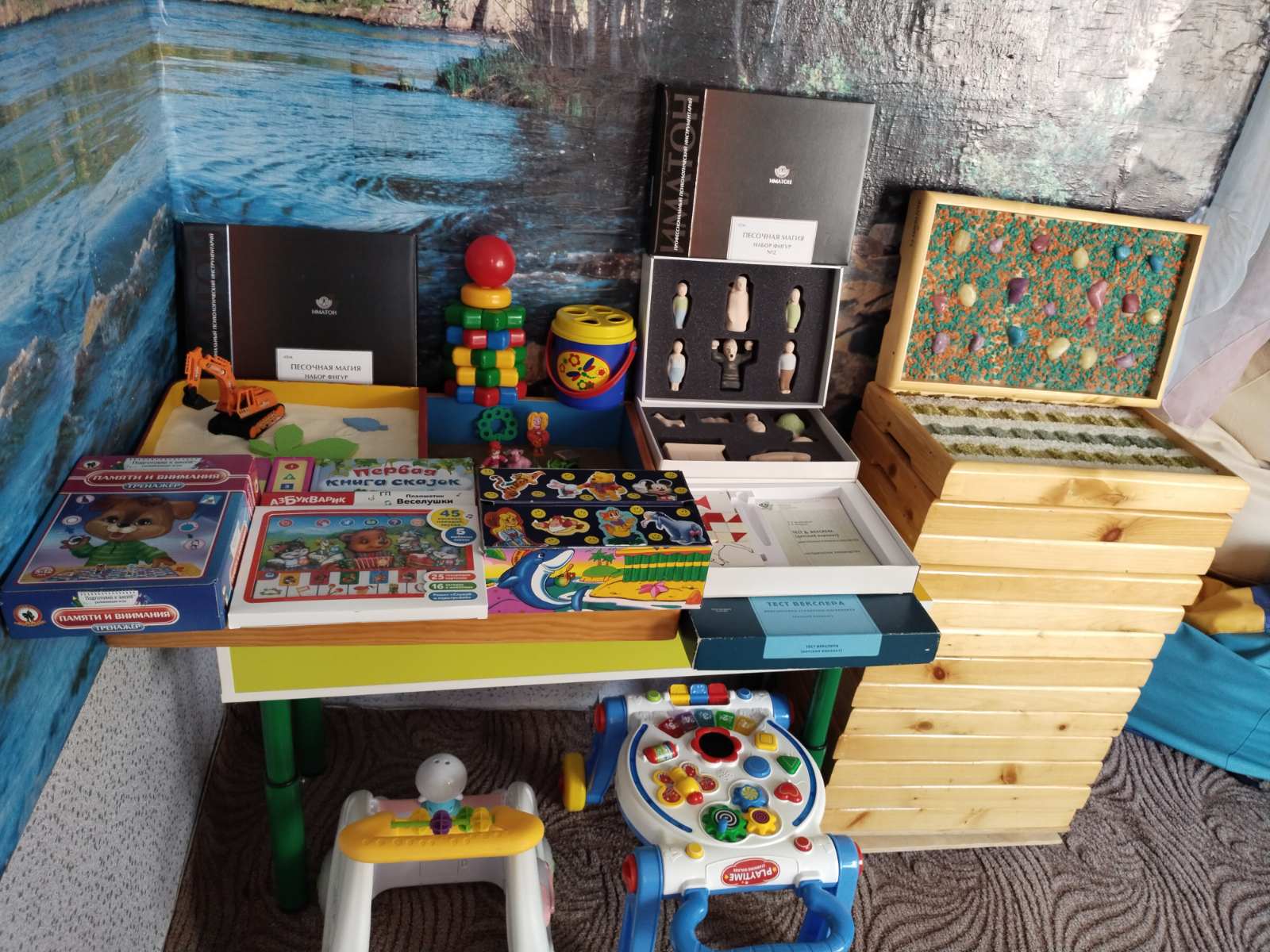 Оборудование социального педагога лекотеки
Оборудование социального педагога Монтессори-кабинета
Оборудование педагога-психолога
Оборудование  специалистов   готово  для  выезда
Мультидисциплинарная бригада разнопрофильных специалистов проводит консультации, тренинги,  мастер-классы, практикумы, где обсуждаются проблемы,  даются  рекомендации, учат создавать дома  развивающую  среду, пользоваться техническими средствами реабилитации.
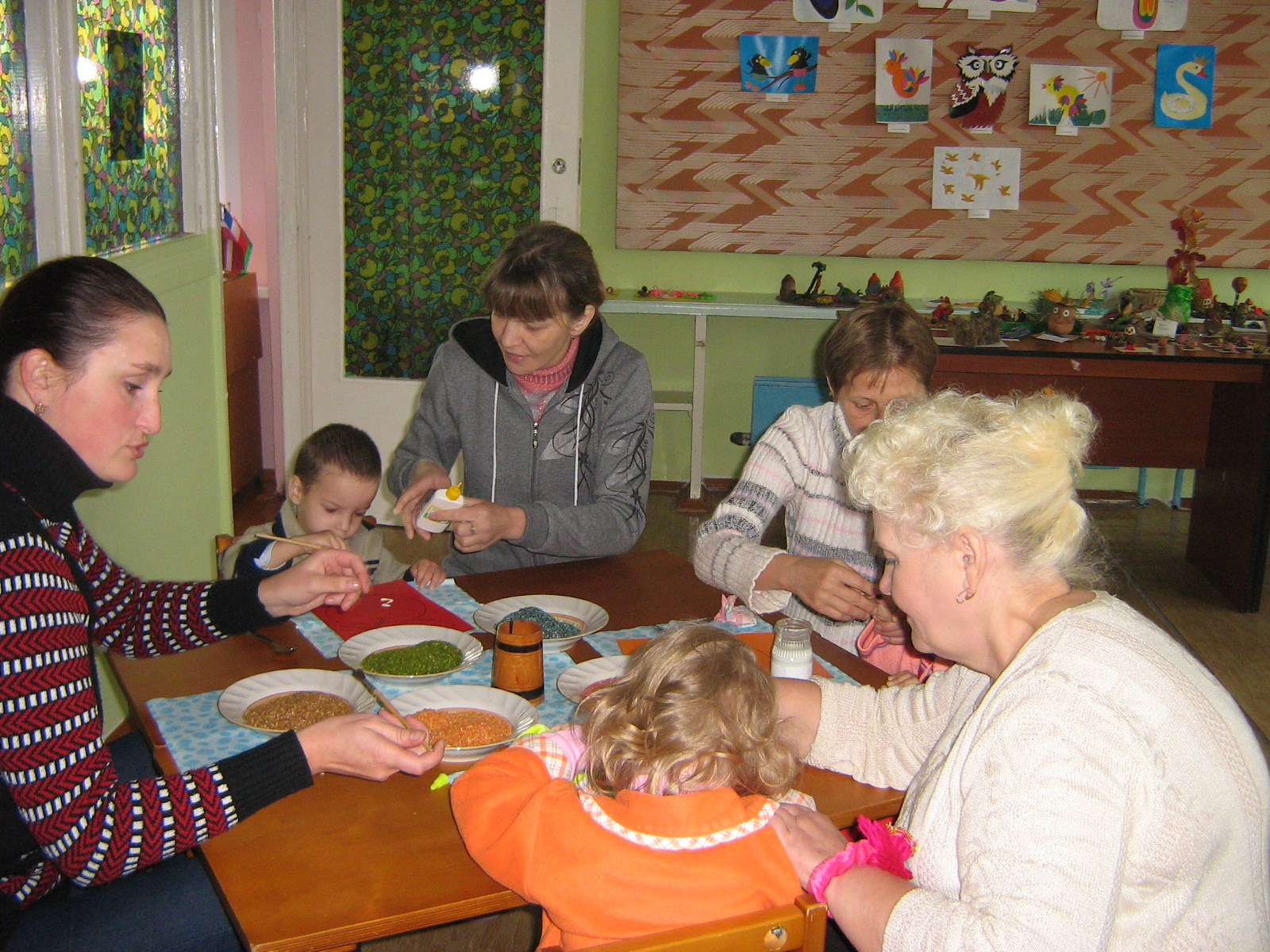 Психолог и врач психиатр помогают разрешению  внутрисемейных конфликтов, связанных с  рождением  особенного  ребенка.
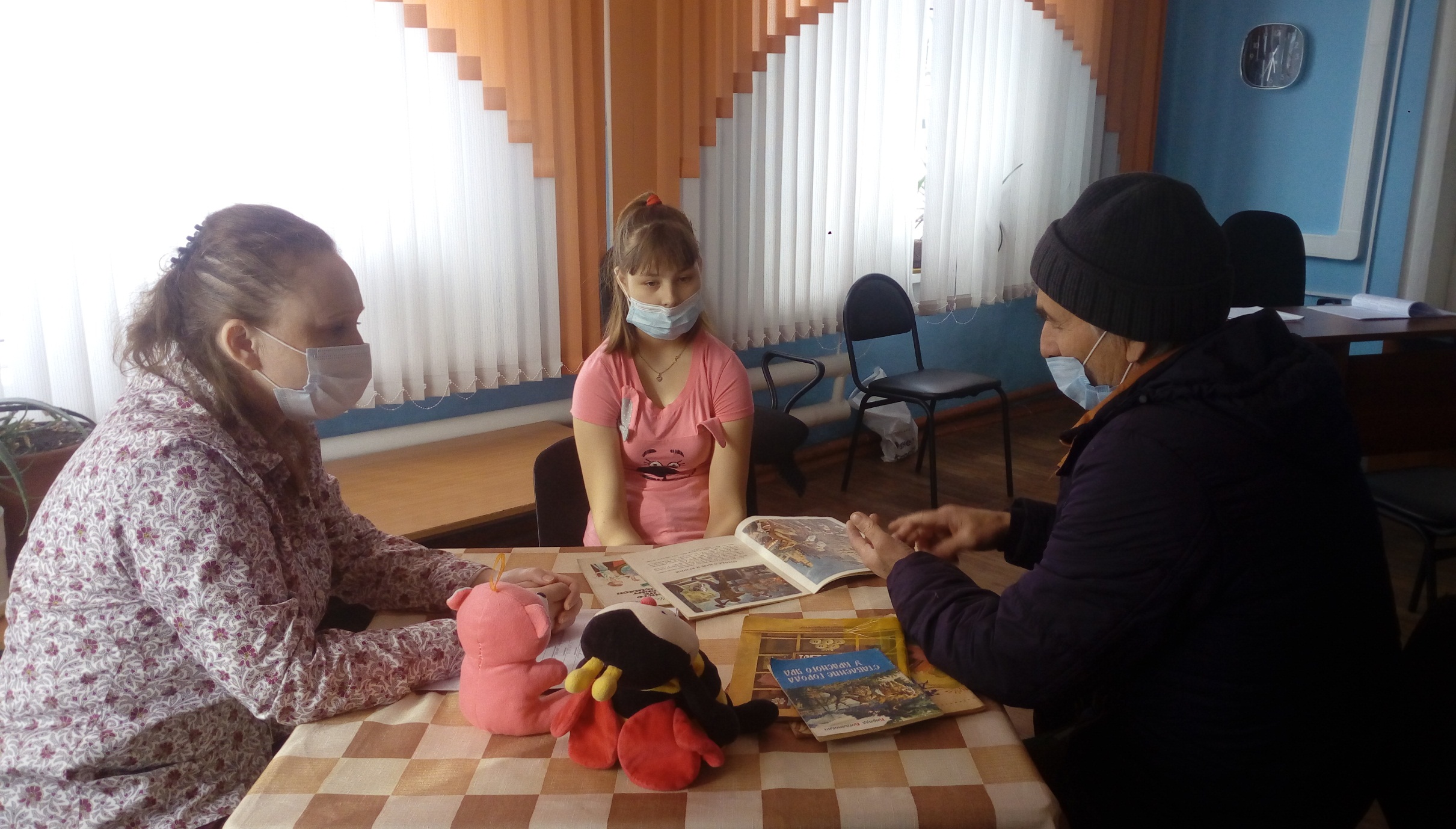 В ходе повторных бесед и консультаций выявлена положительная  динамика в развитии детей-инвалидов и внутрисемейных отношений.
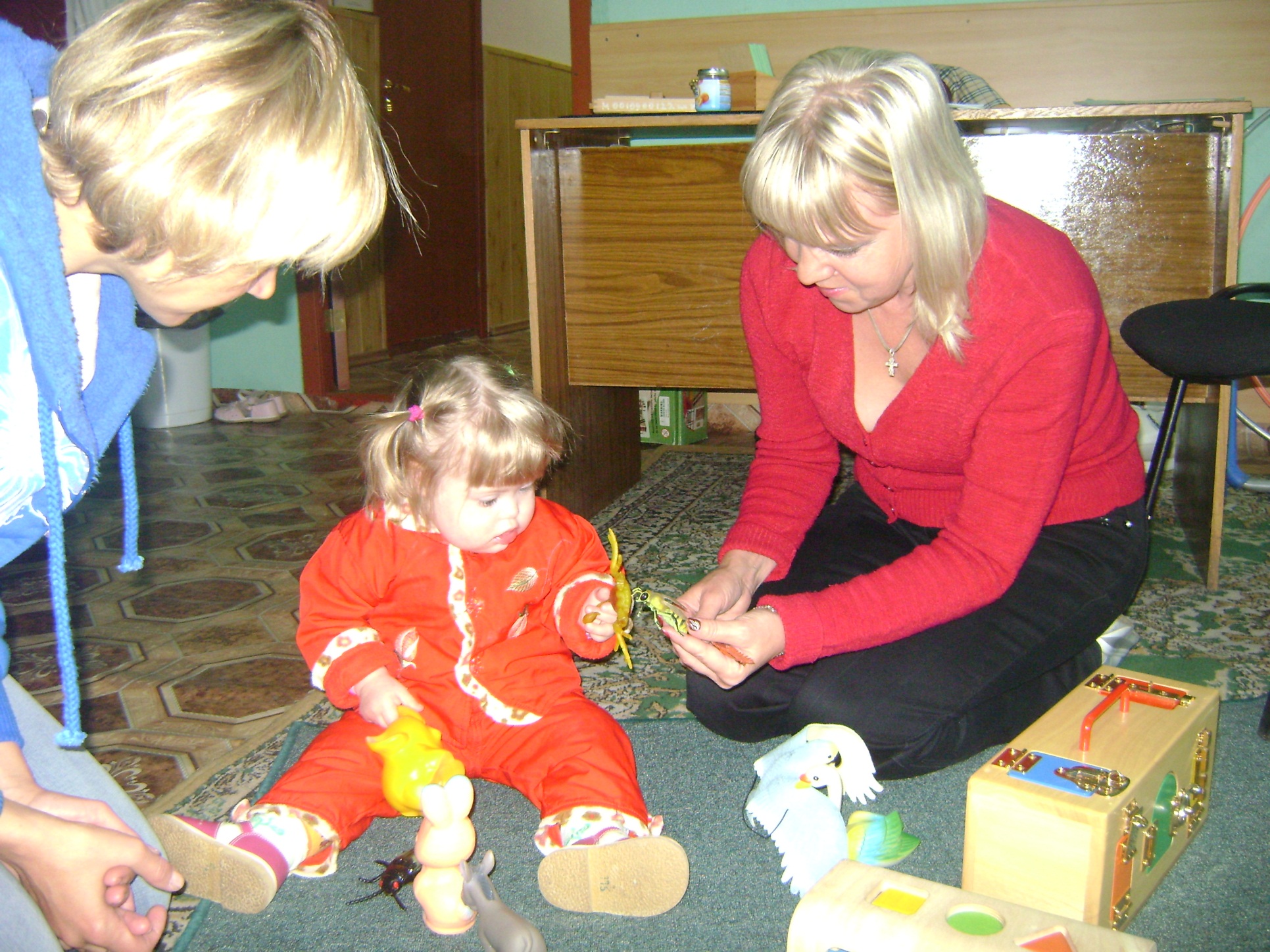 Устранив психотравмирующий фактор и определив пути выхода  из кризиса, семья, воспитывающая  ребенка-инвалида, восстанавливает гармоничные отношения между всеми ее членами, поднимается  на новую ступень развития и имеет возможность остаться полной.
Дети-инвалиды, получившие своевременную помощь, впоследствии приобретают необходимые  социальные навыки, становятся способными учиться и адаптироваться к жизни в обществе, что в  будущем позволяет им стать максимально самостоятельными.